О деятельности Центра экспорта
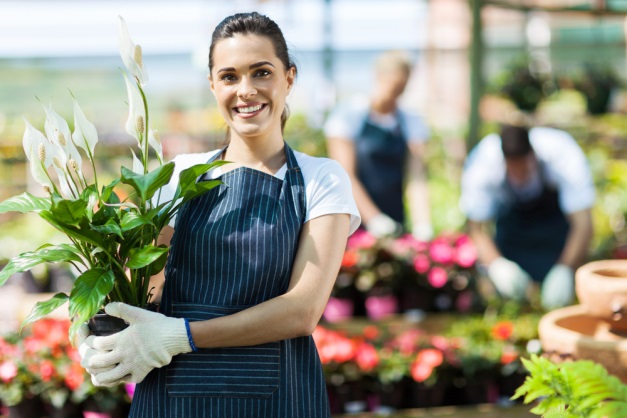 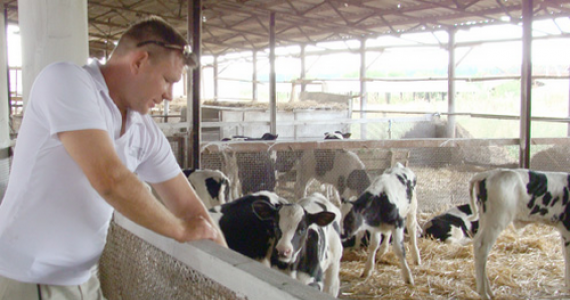 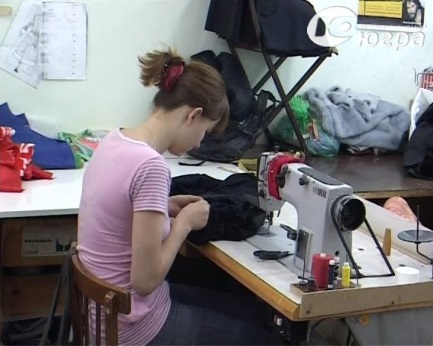 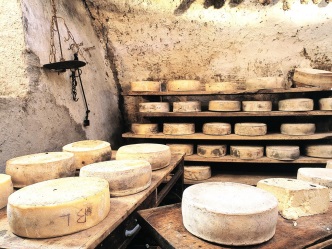 Рейтинг области
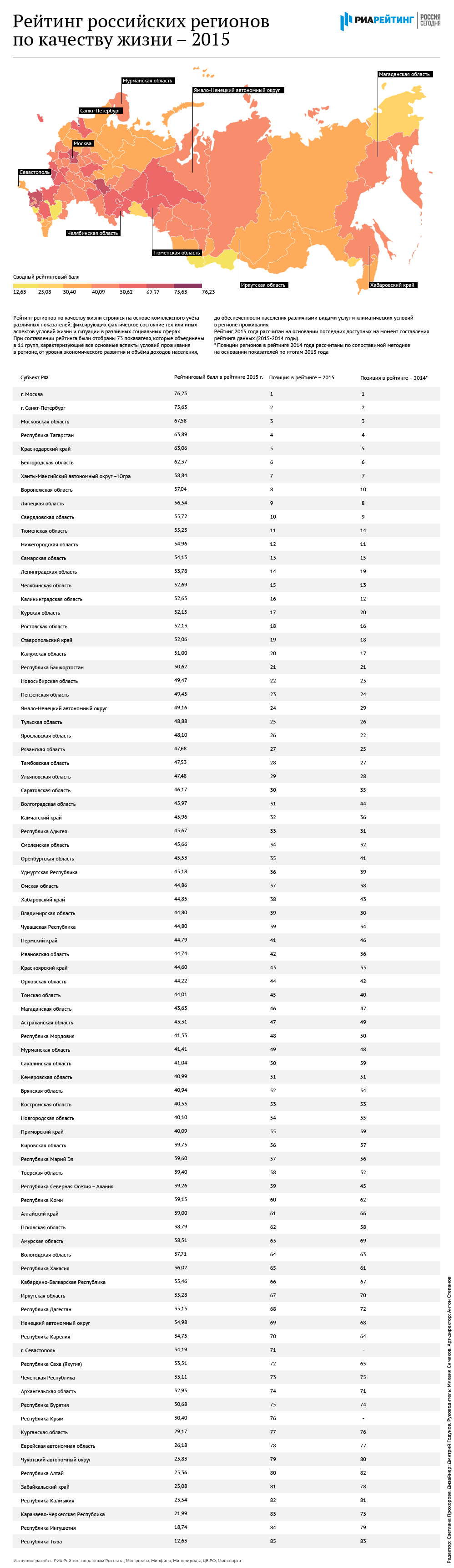 1 место в РФ по  объему инвестиций в основной капитал малых и микро предприятий в расчете на одного жителя
за 2017год
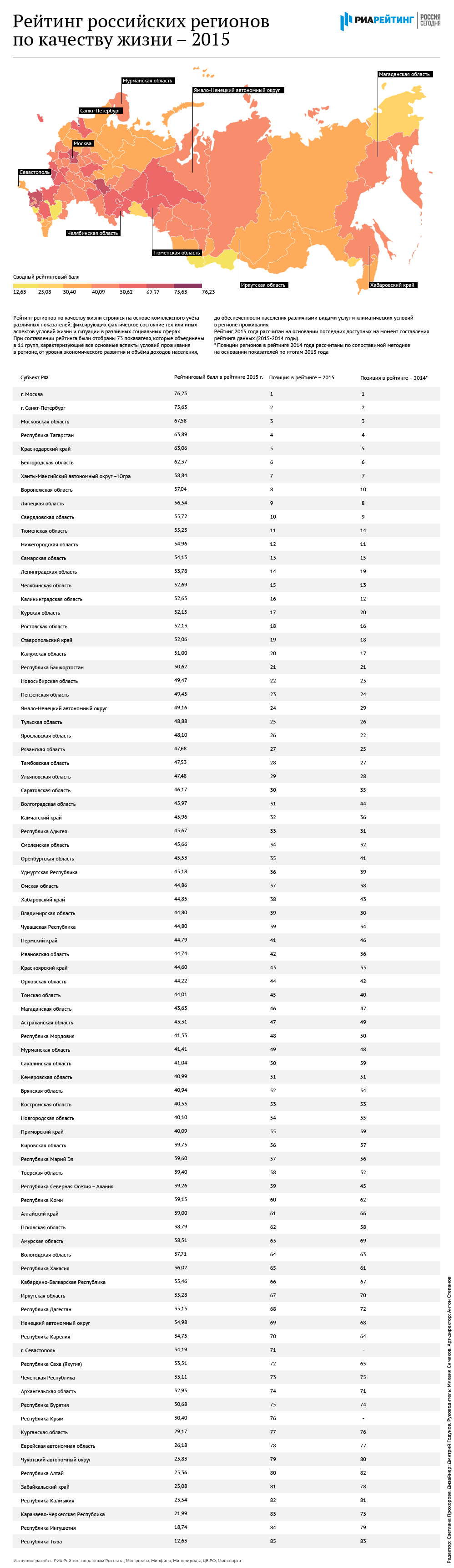 7 место в ЦФО  по  обороту малых и микро предприятий и индивидуальных предпринимателей на одного жителя
за 2017 год
Рейтинговое агентство
2 место в ЦФО по эффективности программ государственной поддержки малого предпринимательства
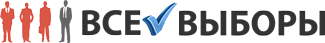 за 2017 год
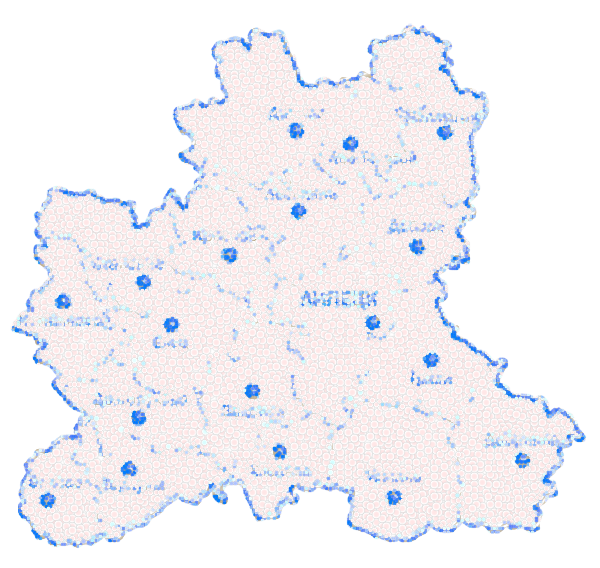 2
Основные цели деятельности ЦПЭ
Развитие экспортной деятельности региональных МСП
Развитие международного сотрудничества в сфере трансфера технологий и инноваций
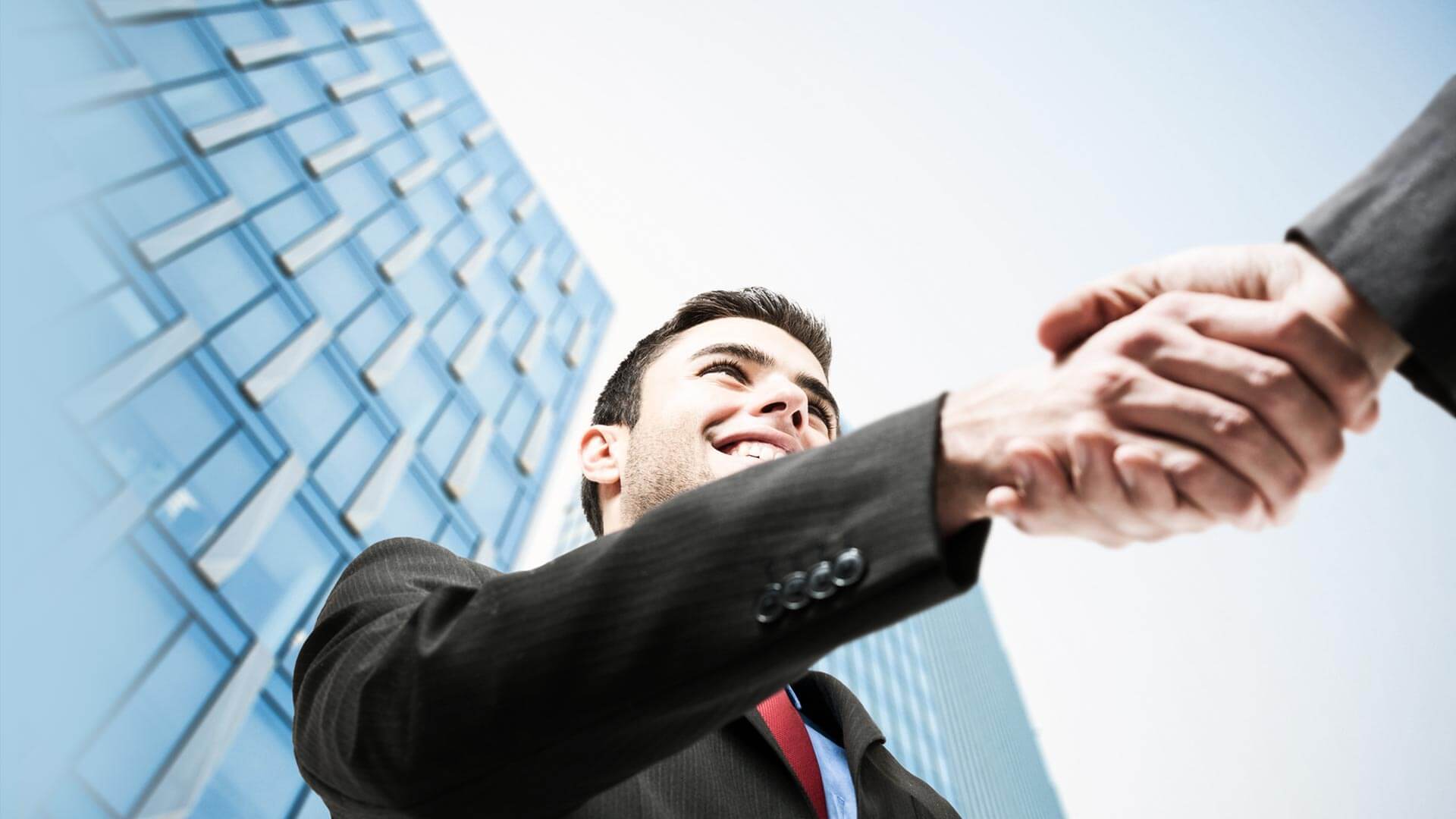 Партнеры:
Министерство экономического развития РФ
АО «Корпорация МСП»
АО «Российский экспортный центр»
Объекты инфраструктуры региональной поддержки МСП
Общественные организации и объединения предпринимателей
Функции ЦПЭ
комплексный консалтинг по вопросам                                              экспортной деятельности;
выставки международные и                                                   межрегиональные; 
деловые миссии;
трансфер технологий;
маркетинговые исследования рынков;
сертификация продукции;
защита интеллектуальной собственности;
вебинары, круглые столы, конференции, форумы, семинары, мастер-классы и др.; 
лингвистическое сопровождение;
техническая поддержка;
привлечение сторонних экспертов.
По итогам 2017 года заключено 57 экспортных договоров, проведено 8 бизнес-миссий, 7 выставок.
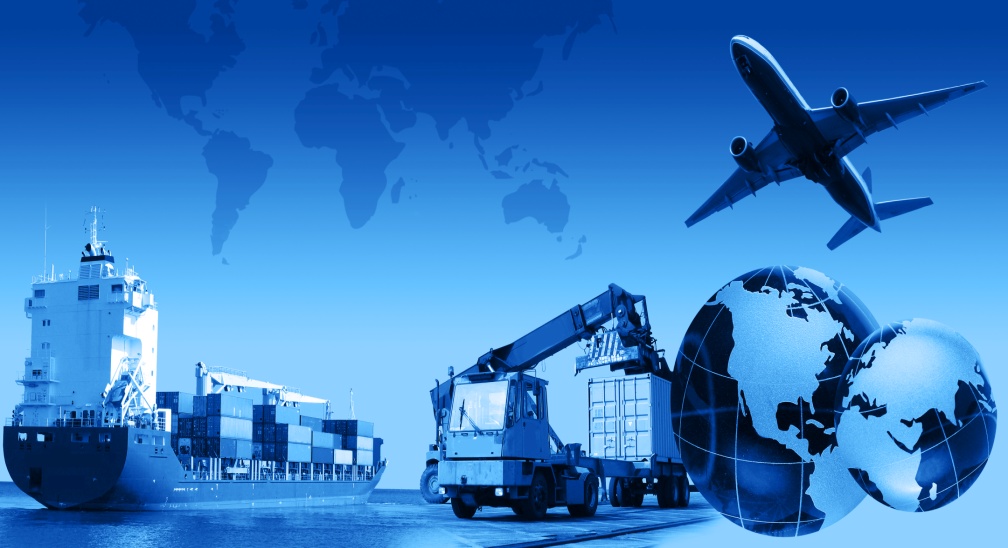 План бизнес-миссий и семинаров ЦПЭ на 2018 год
сентябрь 2018г. - Республика Казахстан, г. Алматы,
сентябрь 2018г. - Республика Беларусь, г. Минск,
октябрь 2018г. - Грузия, г. Тбилиси,
октябрь-ноябрь 2018г. - Тульская область, г. Тула (РФ),
октябрь-ноябрь 2018г. - Турецкая Республика, г. Стамбул
СЕМИНАРЫ по темам:
«Основы экспортной деятельности»,
«Маркетинг как часть экспортного проекта», 
«Эффективная деловая коммуникация для экспортеров» 
«Правовые аспекты экспорта»,
 «Финансовые инструменты экспорта» ,
«Документальное сопровождение экспорта»,
«Таможенное регулирование экспорта»,
«Логистика для экспортеров»
по программе «Жизненный цикл экспортного проекта» АНО ДПО «Школа экспорта АО «РЭЦ»
Реализация «пилотных проектов» в муниципалитетах: выведение СМП на экспорт.
5